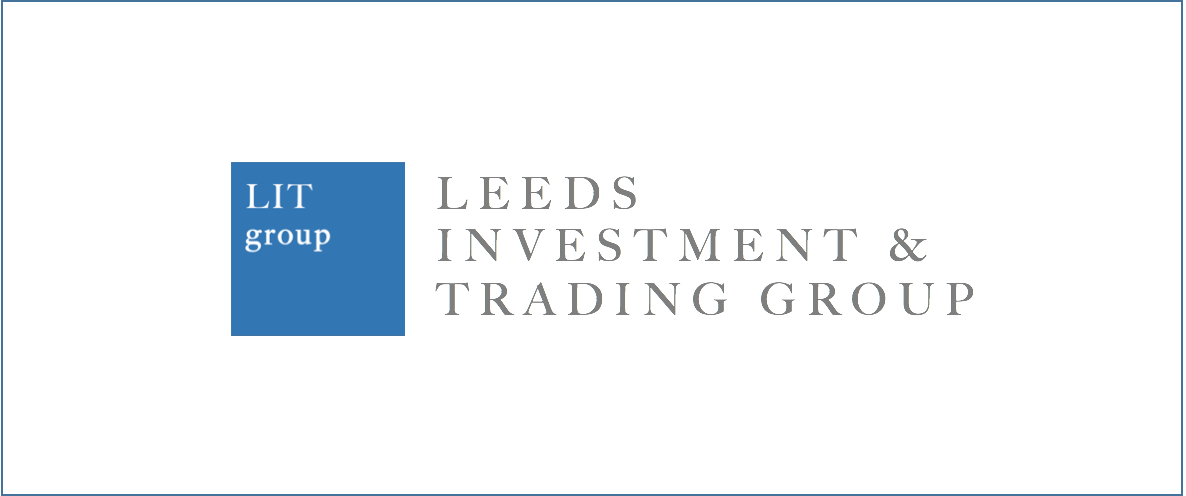 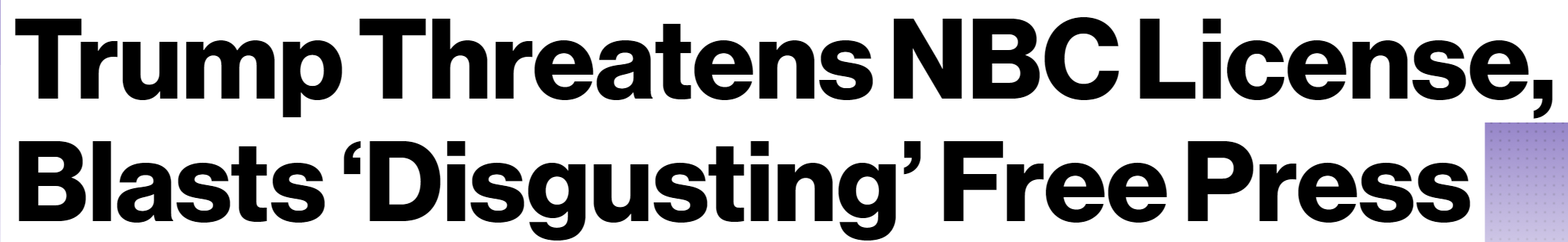 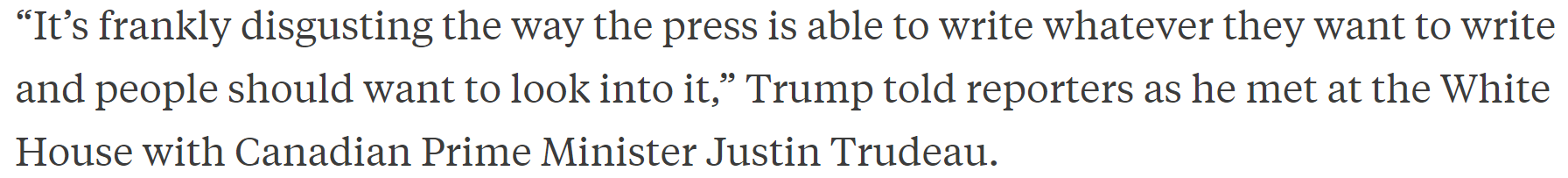 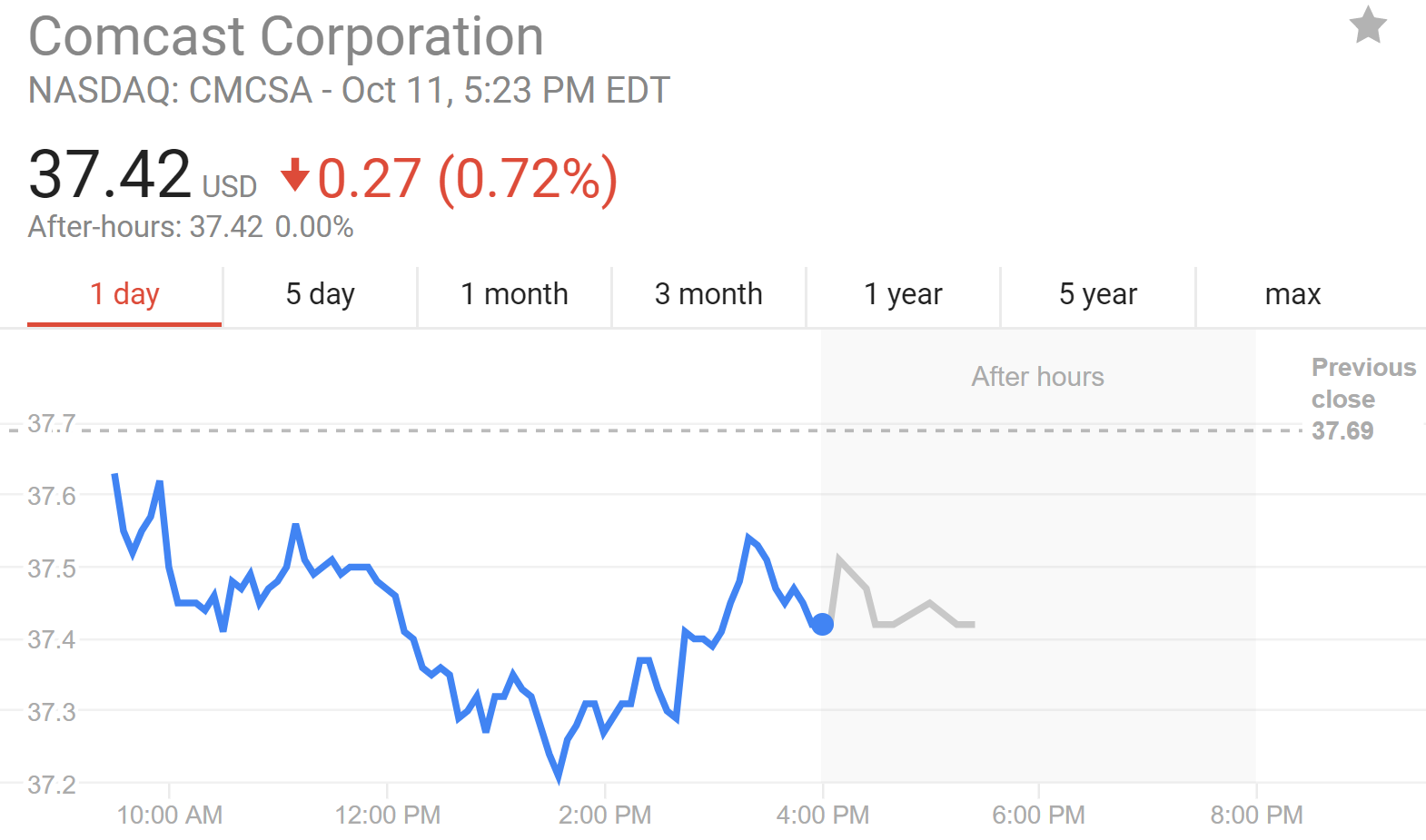 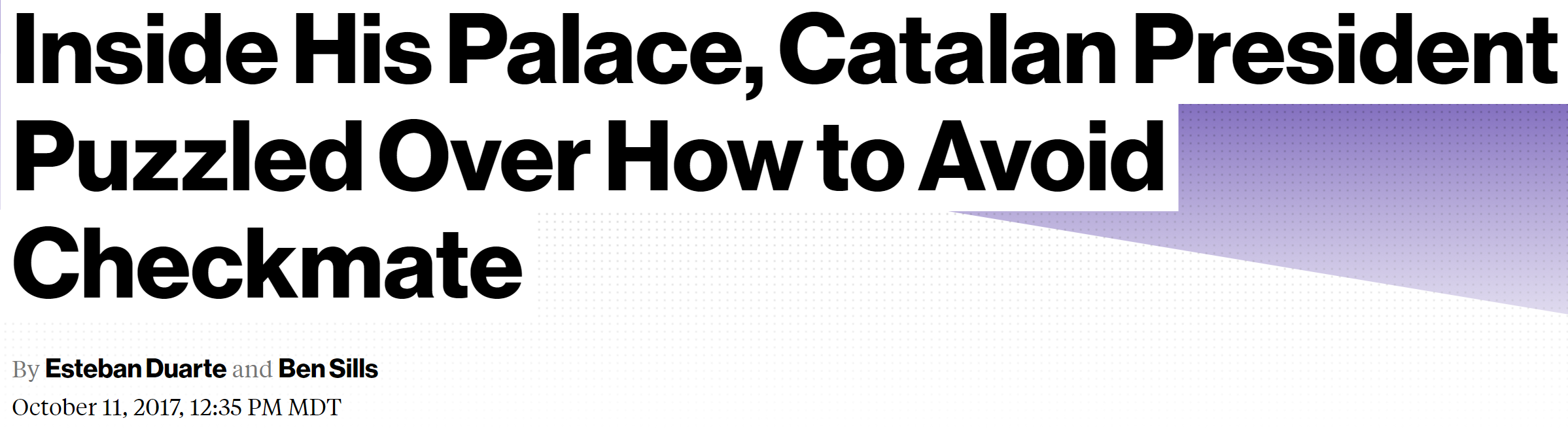 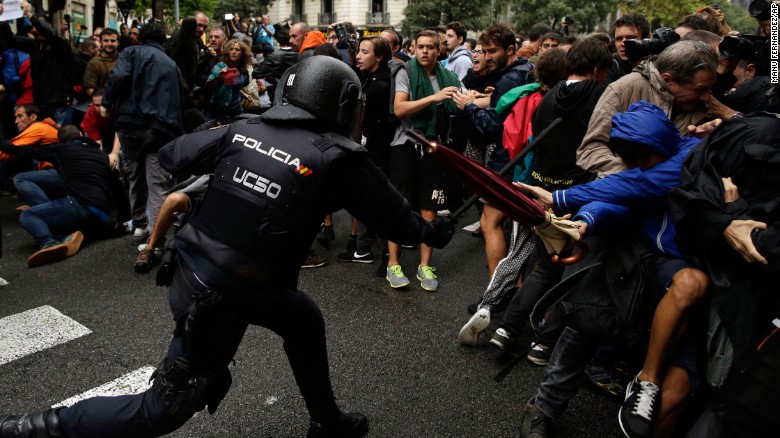 Catalan Referendum
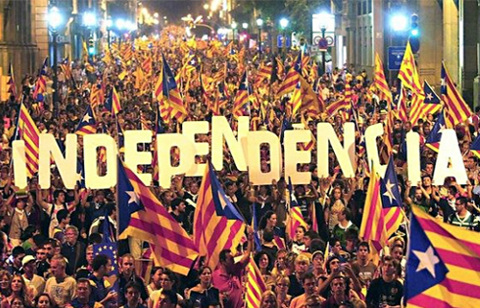 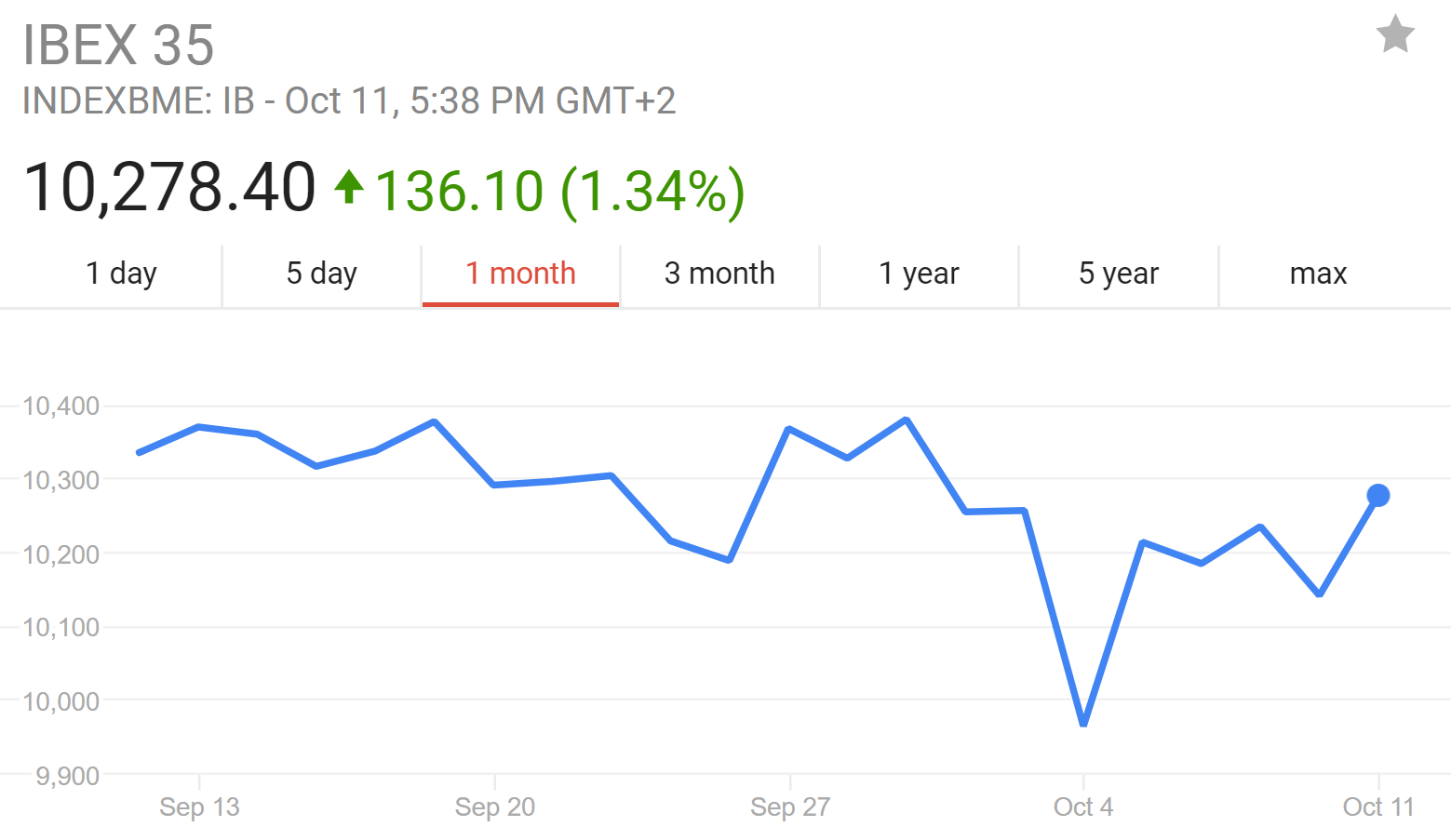 Relatively Flat Market
S&P has shown a 54 basis point increase over the last month
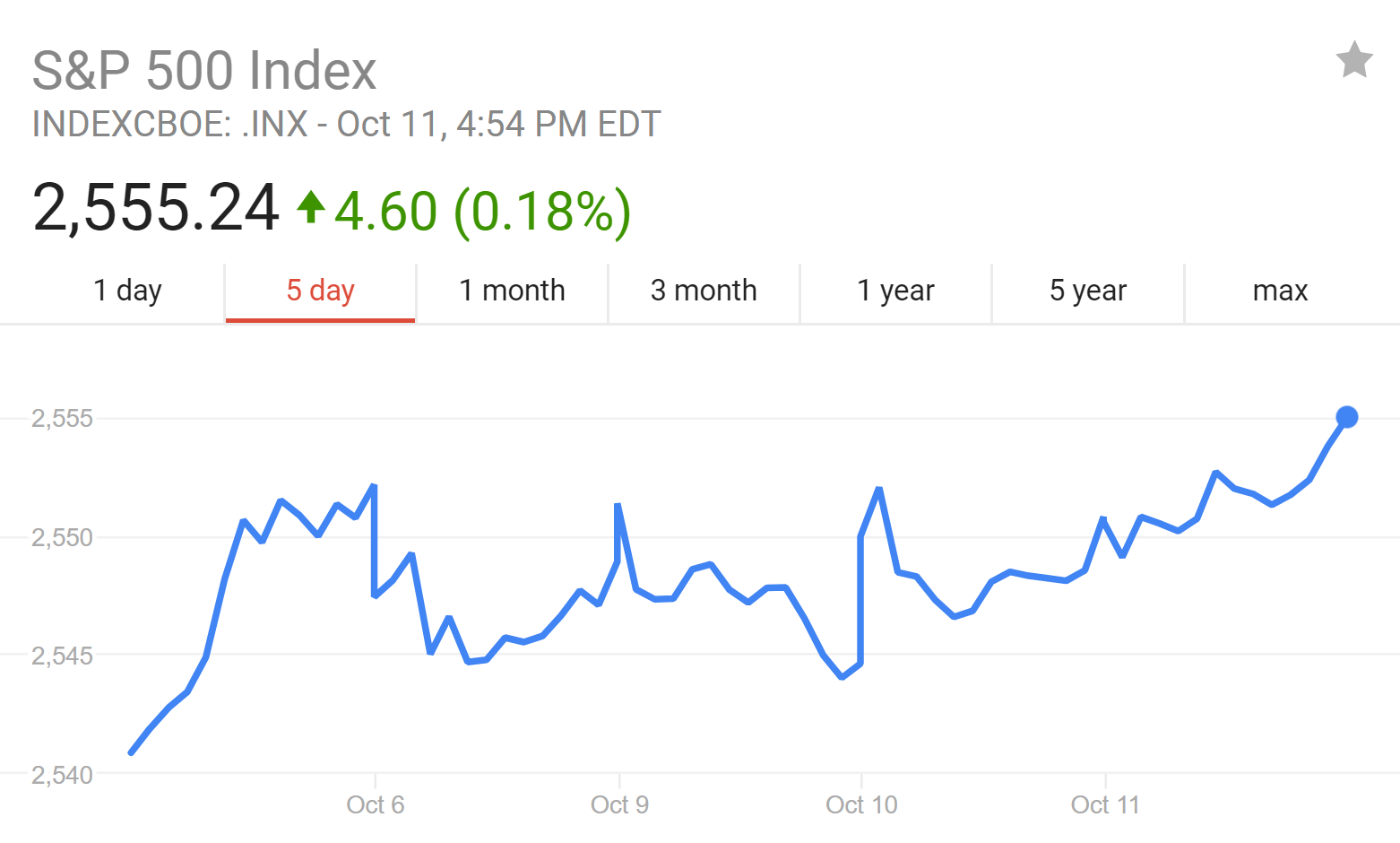 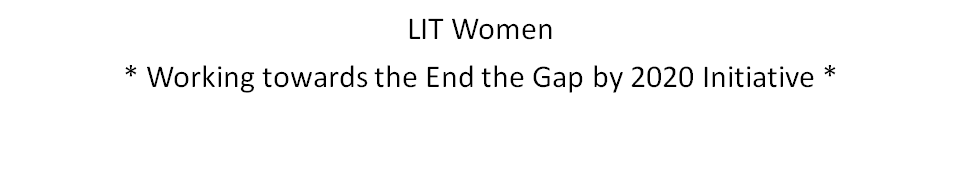 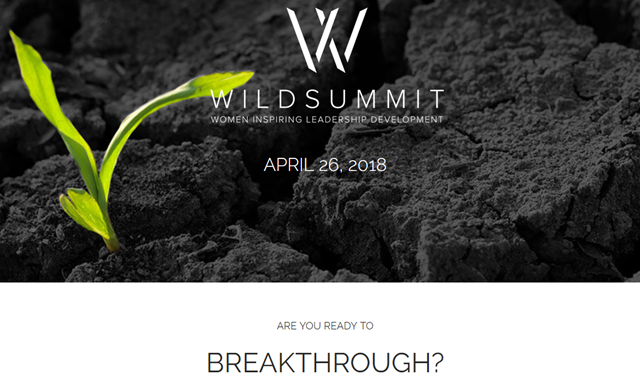 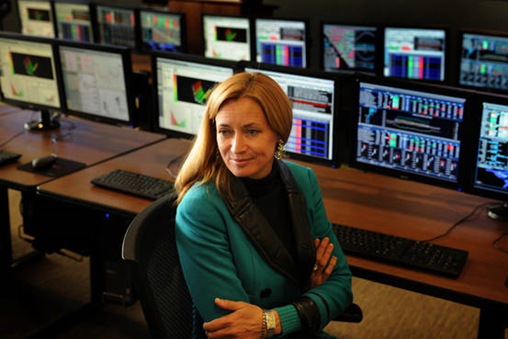